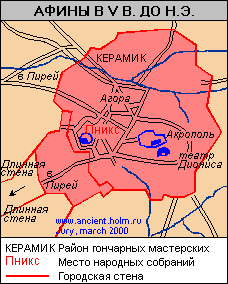 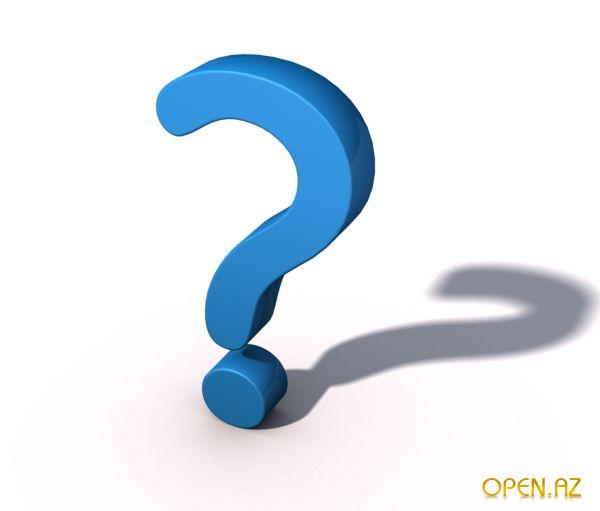 13 марта 2015 год
В городе богини Афины
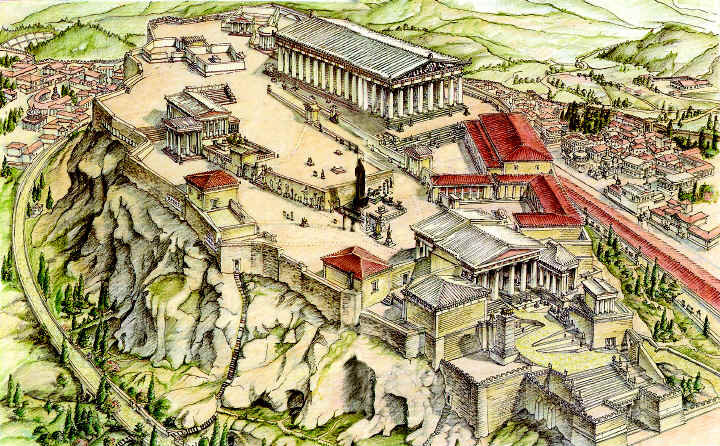 Задание
Изучить раздаточный материал
Распределить обязанности в группе
Выполнить задание
Подготовить ответ
Керамик
Керамик
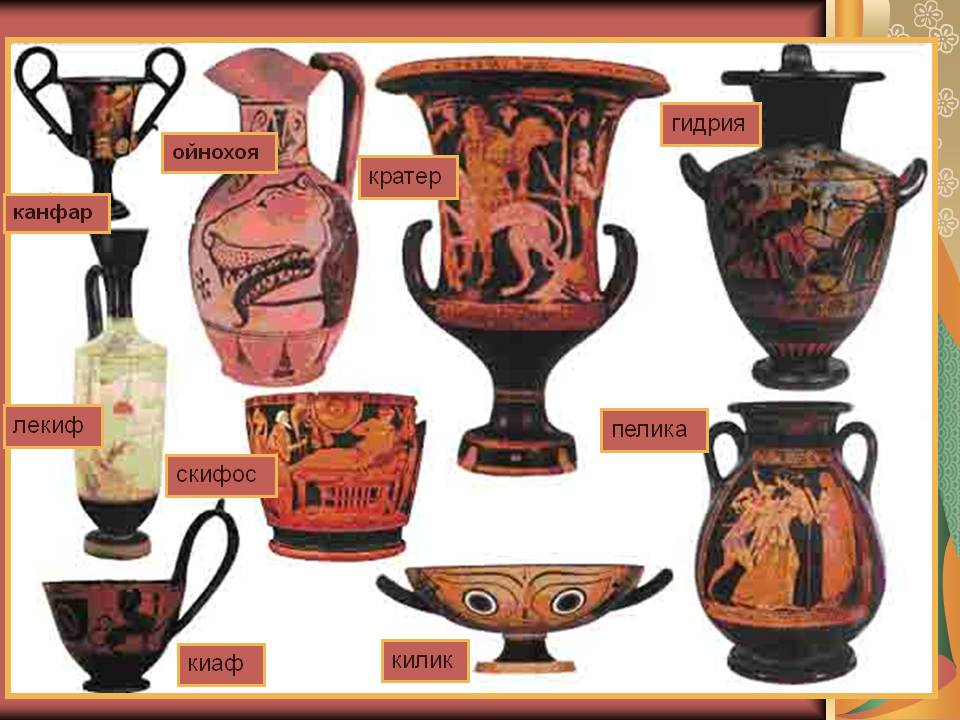 акрополь
Что было обозначено крестиком на карте?
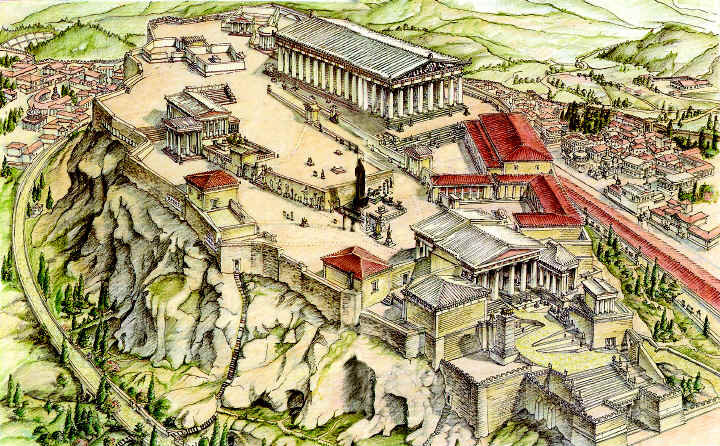 голосование
У вас на партах находятся камешки трех цветов. Давайте оценим свою работу на уроке, выбрав камешек и проголосовав.
Значение цвето:
- белый – полностью доволен
- серый – доволен, но не всем
- черный – не доволен своей работой сегодня